Representing Unaccompanied Children: Special Immigrant Juvenile Status
Presenter: Helen Beasley, Staff Attorney
Community Legal Services in East Palo Alto
September 11, 2014
Basic Overview of Representing Clients in Removal Proceedings
Immigration, ICE, La Migra: Who Are the Government Agencies Involved?
Overview of Federal Immigration System for Unaccompanied Minors
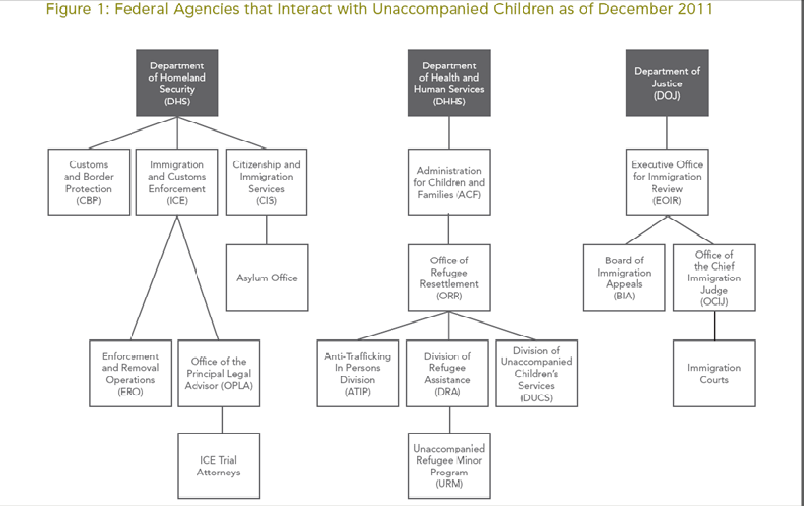 * SOURCE: http://www.vera.org/download?file=3483/the-flow-of-unaccompanied-children-through-the-immigration-system.pdf
Definitions Slide
Notice to Appear: charging document in immigration court proceedings; issued by the Department of Homeland Security and then filed with the Immigration Court to commence removal proceedings
Office of the Chief Counsel (“OCC”): acts as the prosecutor in immigration court; part of Immigration and Customs Enforcement, Office of the Principal Legal Advisor
FOIA: Freedom of Information Act; used to obtain copy of client’s file from DHS and EOIR
Need for Immigration Legal Services
3909 unaccompanied children were released to sponsors in California from January 1 – July 31, 2014 
Released children to the Bay Area:
Alameda: 242
San Francisco: 185
San Mateo: 153
Santa Clara: 132
Marin: 96
Contra Costa: 91
58% of juveniles who are represented in San Francisco Immigration Court are able to stay in the United States
14% of juveniles who are unrepresented in San Francisco Immigration Court are able to stay in the United States
Best Practices for Working With Children
General Considerations
Many of these children have been victims of trauma
Need to take into account child’s capacity to understand and communicate
 Language
Education Level
Chronological and developmental age
Mental health issues
Tools to Assist Communication
Use simple, child-friendly language
Speak in short, simple sentences
Slow down your rate of speech
Avoid double negatives and compound sentences
Use culturally appropriate analogies
Incorporate visual aids
Diagrams
Drawings
Be mindful of non-verbal communication 
Ask child to repeat information back to you
Attorney-Client Relationship with Child
The child (not the adult) is the client
The attorney owes the same duties to the child as to an adult client, including:
Confidentiality
Communication
Zealous Advocacy
Attorney must represent the child’s stated interest, not his or her “best interest”
Before the Interview
Obtain as much information as possible about the case prior to meeting with the client
Review all documentation sent by referring legal service provider
Briefly meet with both the child and their parent/guardian/sponsor to explain that the child is your client and your duty of confidentiality, then meet alone with the child
At the Beginning of the Interview
Clearly explain your role to the child
Explain the purpose of the meeting
Explain what information you have and where you got it from
Set guidelines for the meeting
E.g., that it’s ok for the child to say “ I don’t know” or “I don’t remember”; that  the child can tell you if he or she doesn’t want to talk about a certain topic or needs to take a break
During the Interview
Ask open-ended questions, rather than leading or direct questions
E.g., “Tell me about your journey to the U.S.”, rather than “Was your journey to the U.S. difficult?”
Give child time to answer questions without interrupting him or her
Give space for the child to expand or clarify information that you already have
Avoid using labels that reflect judgment; instead repeat back terms/phrases that child used
At the End of the Interview
Ask if the child has any questions
If necessary, obtain child’s permission to share information or speak with an adult about the case
Clearly explain next steps
Who is responsible for what
Give child information about what he or she needs to do in writing
Timeline
Overview of Special Immigrant Juvenile Status
Sources of Law for SIJS
INA § 101(a)(27)(J)
INA § 245(h)
8 C.F.R. § 204.11*
Trafficking Victims Protection Reauthorization Act of 2008 (TVPRA 2008), Pub. Law. 110-457 § 235(d)(1)-(3), 122 Stat 5044
Perez-Olano Settlement Agreement
*Note: Federal regulations have not been updated since major changes to SIJS by TVPRA 2008
SIJS is a 3-step process
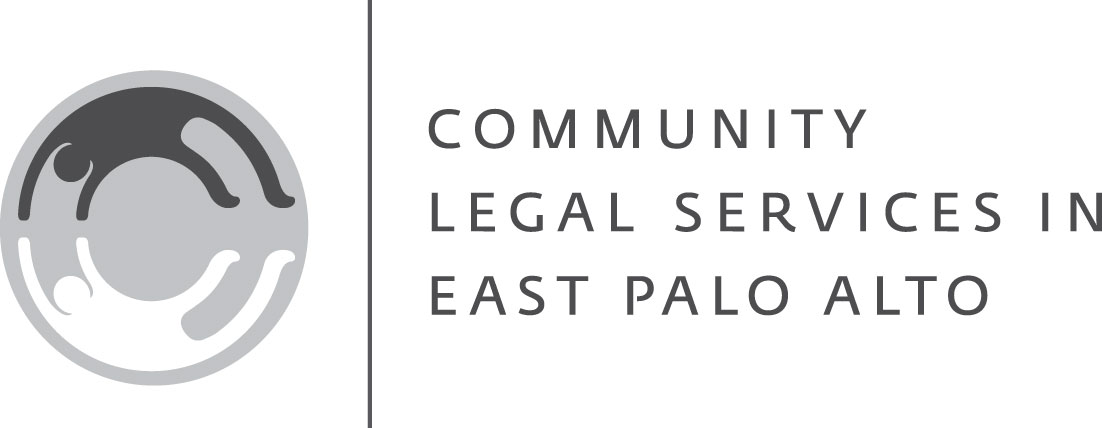 Basic Requirements of SIJS
Present in the U.S.
Under 21 at time of filing
Unmarried
Dependent on juvenile court OR placed in the custody of an individual/entity or state department/agency by a state court
Reunification with one or both parents not viable due to abuse, abandonment, neglect, or a similar basis under state law
Not in child’s best interest to be returned to country of nationality or last residence
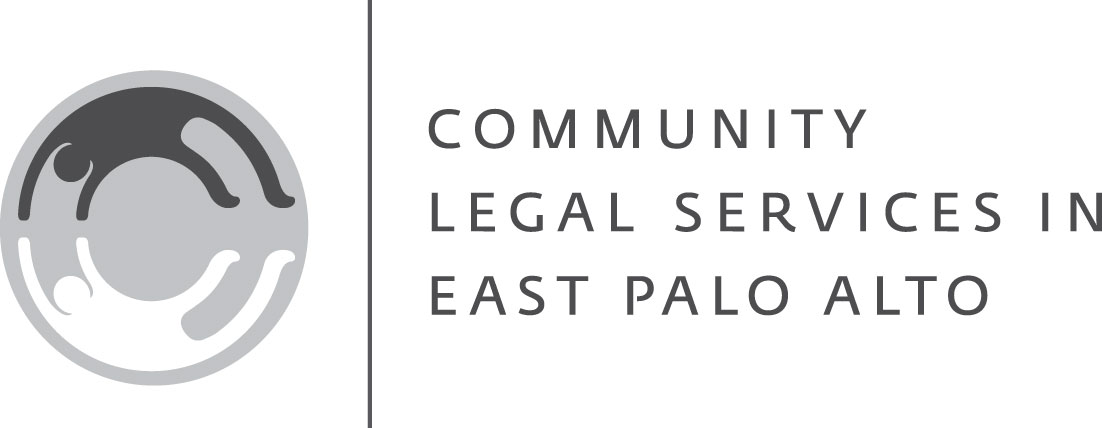 State Court Requirement
Juvenile Court: “a court located in the U.S. having jurisdiction under State law to make judicial determinations about the custody and care of juveniles” (8 C.F.R. § 204.11(a))
In California:
Juvenile court
Dependency (foster care)
Delinquency (juvenile arrests)
Probate court (guardianship)
Family court (divorce, paternity, custody)
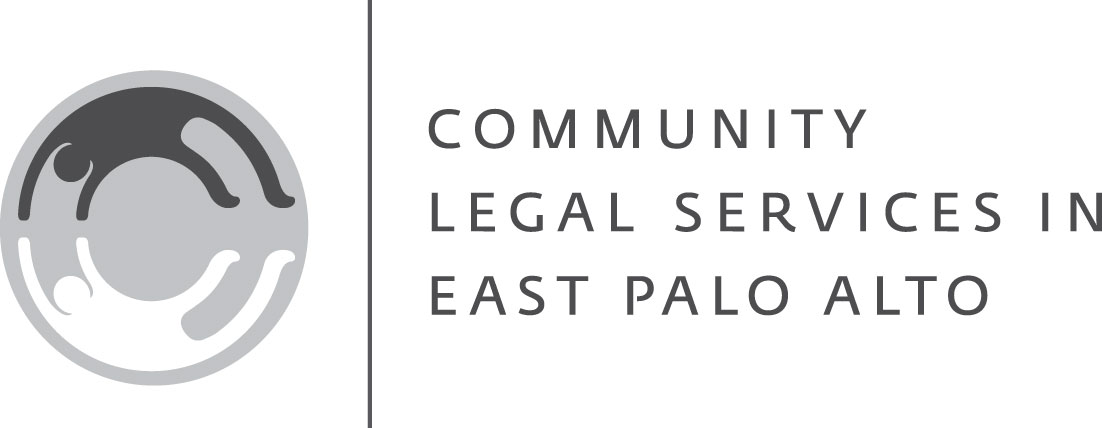 Reunification Finding: Examples
Child is living with mom and has never had any relationship with dad
Child is living with older sister and mom is deceased 
Child and mom fled to U.S. to escape abusive dad
Child was abandoned by parents and is living with grandmother
Child was  forced to drop out of school and work by parents, and is now living with aunt
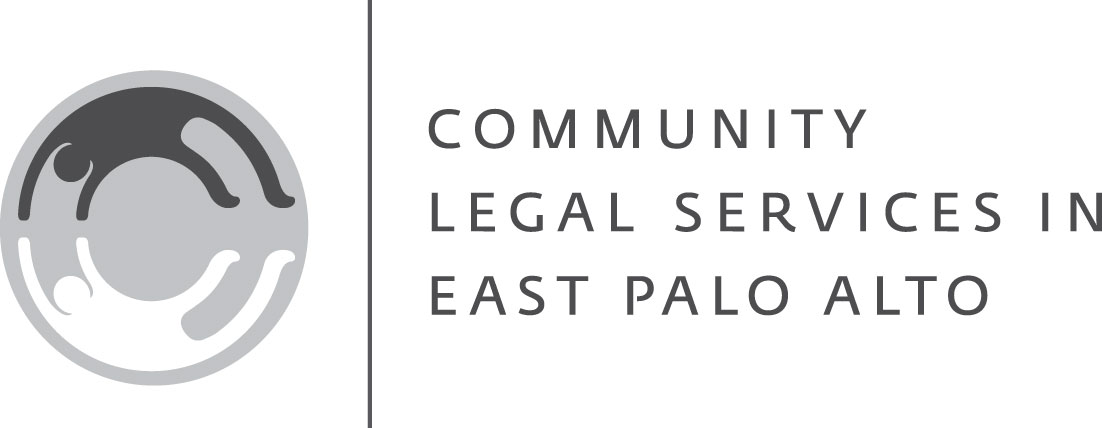 Best Interest Finding
Look at child’s situation in U.S. as compared to home country
Factors:
Stable living environment
Support system / family or community ties
Safety concerns
Educational and career opportunities
Access to necessary services (medical, mental health, etc.)
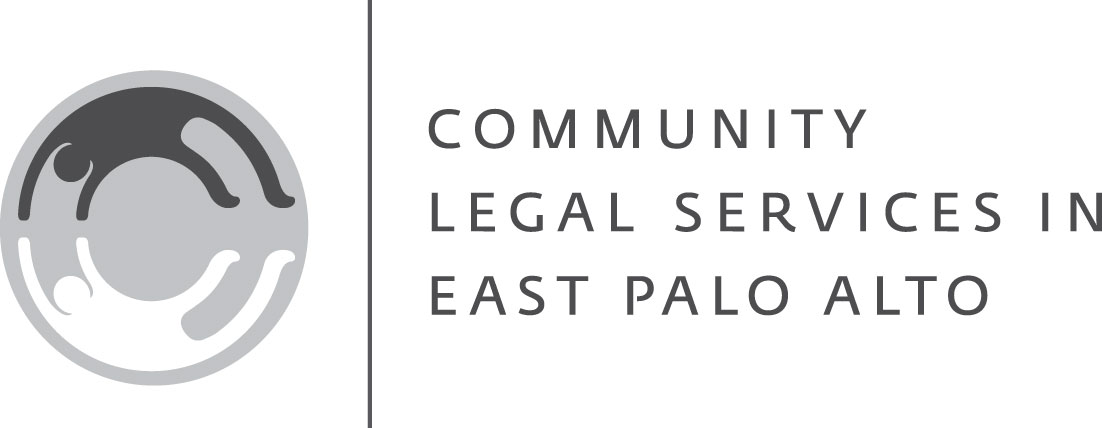 Benefits and Drawbacks of SIJS
Benefits:
Generally do not have to testify about trauma in court or to USCIS officer
Fast pathway to residency 
As a resident, can work and live legally in U.S. and can travel abroad for limited periods of time
Access to public benefits
After 5 years, can apply for citizenship
Drawbacks:
Can never petition for either parent
No derivative beneficiaries
May have to serve parents and other family members with request for state court order
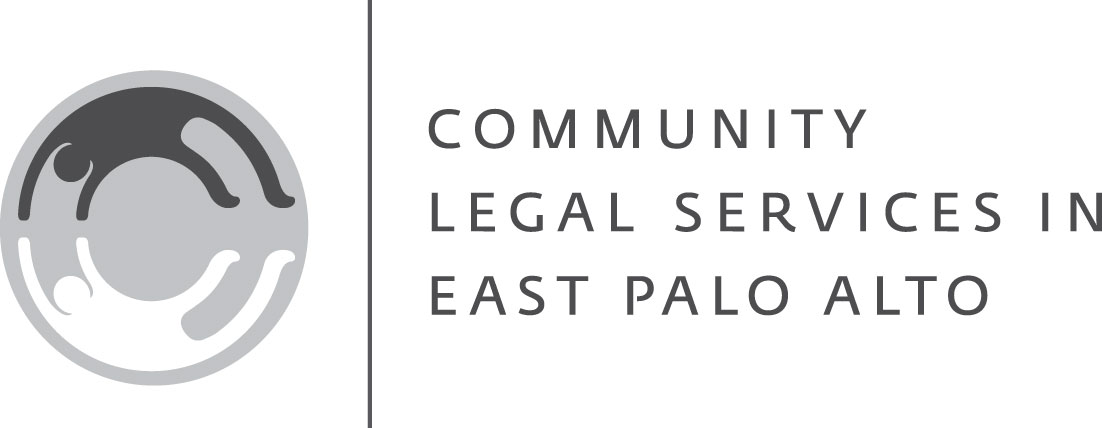 Step One: Obtaining the SIJS Predicate Order from State Court
Objectives in State Court
Two main objectives in state court:
Have child under state court jurisdiction
Obtain SIJS predicate order
How to open a state court case will depend on child’s situation
Living with a non-parent: file guardianship petition in probate court
Living with one parent: file paternity, divorce, or custody suit in family court
May already have a preexisting delinquency or dependency case in juvenile court
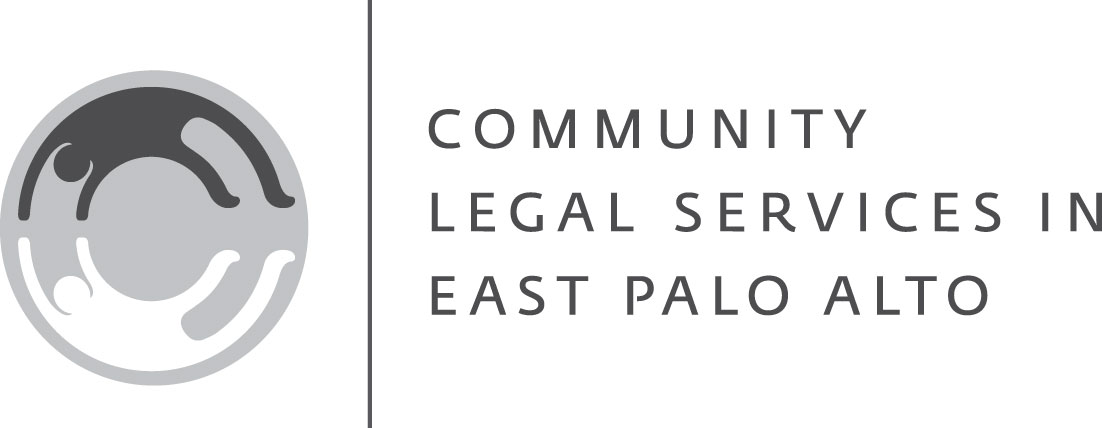 Filing the Guardianship Petition
Please see the Guardianship Pro Bono Manual on our website for a step-by-step guide on how to file the guardianship petition
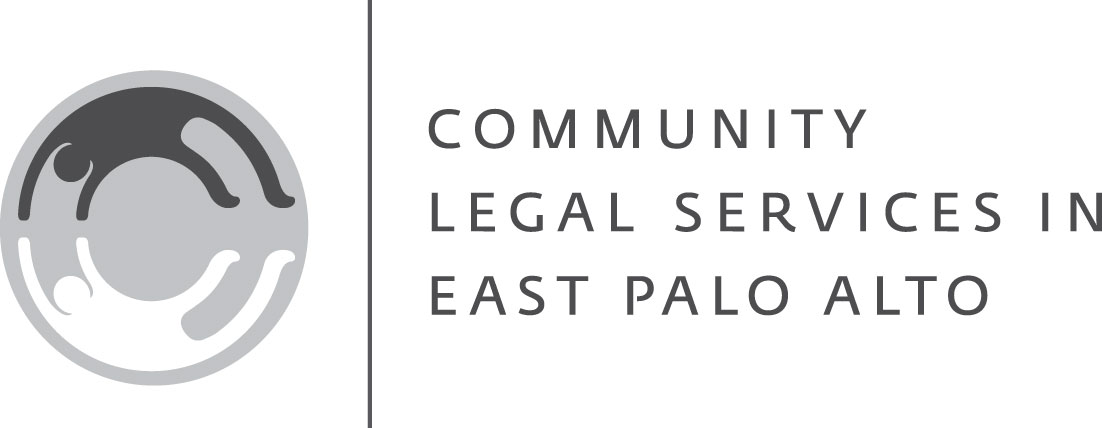 Request SIJS Predicate Order
Can file request for SIJS predicate order at the same time as state court action
Elements of SIJS Predicate Order Request:
Petition for SIJS Factual Findings
Memorandum of Points and Authorities
Evidence Supporting SIJS Factual Findings
Proposed Order
Proof of Service
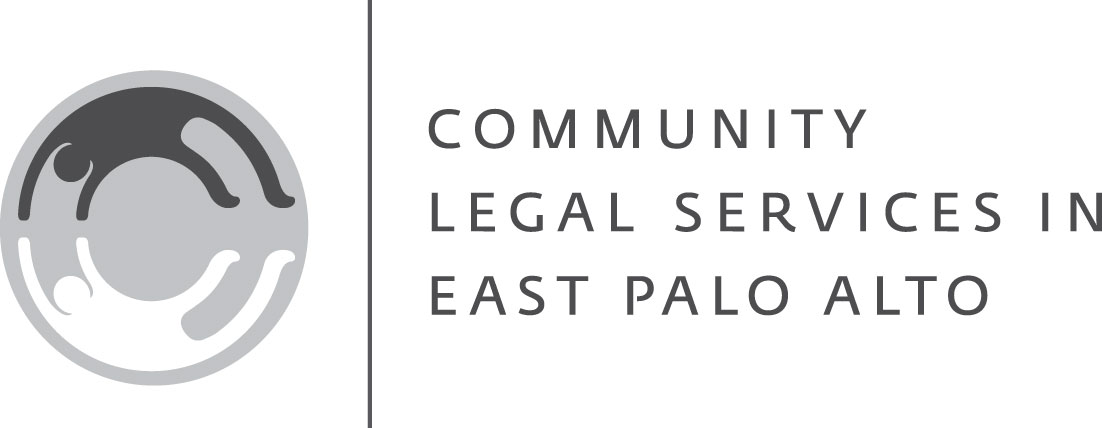 Petition for SIJS Factual Findings
Motion that requests the order from the court
Includes brief overview of basis for SIJS factual findings
Specifies what you want the court to do (i.e., issue specific factual findings)
Not all jurisdictions require a separate petition; may be combined with Memorandum of Points and Authorities
In San Mateo County, file a separate petition for factual findings
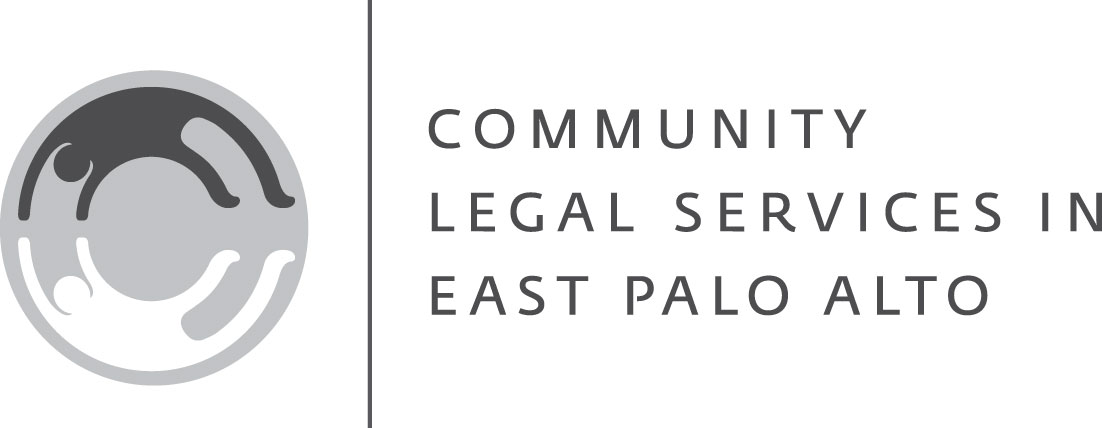 Memorandum of Points and Authorities
Provides overview of SIJS requirements and how child meets those requirements
Sample sections:
Introduction / Overview of SIJS Law
Factual Summary
Argument
Court is a “juvenile court” for SIJS purposes
Child “dependent” on the court for SIJS purposes
Reunification not viable 
Not in child’s best interest to be reunified
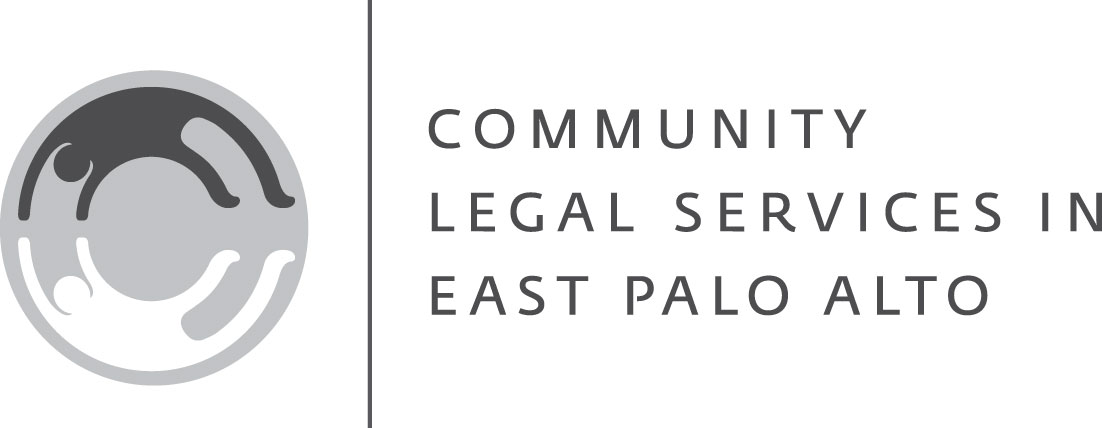 Evidence Supporting SIJS Findings
Must provide evidence of abuse, abandonment, or neglect, and of child’s best interests, if not already in the court record
Types of evidence:
Child’s affidavit (generally sufficient evidence)
Affidavit(s) of parent or other caregiver(s) with personal knowledge of facts
Affidavit of social worker
Psychological evaluation, medical records, etc.
Death certificate of parent(s)
Child’s school records
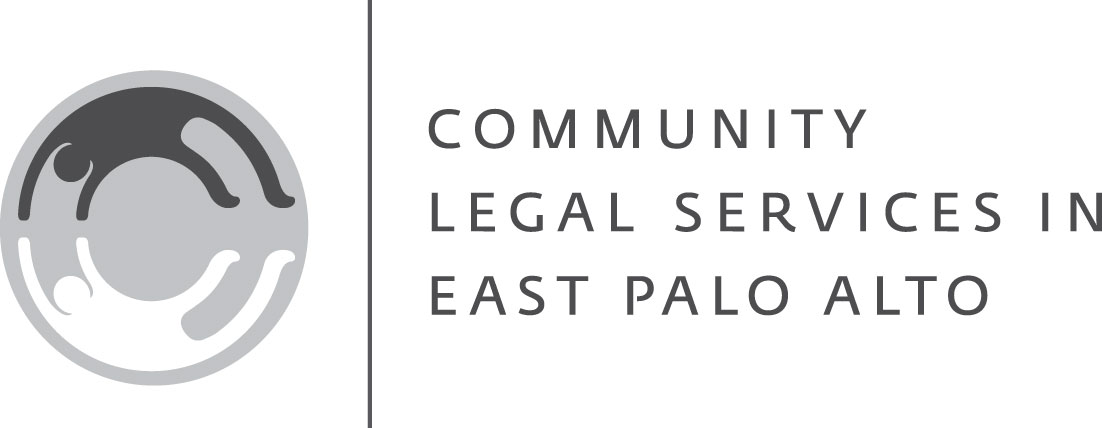 Proposed Order
Probate Court: Judicial Council Form GC-224
Juvenile Court: Judicial Council Form JV-224
Family Court: no judicial council form; must write proposed order
Tip: include brief basis for SIJS findings as attachment 4 to JV-224 or attachment 5 to GC-224
E.g., Minor was abandoned by father and abused by mother
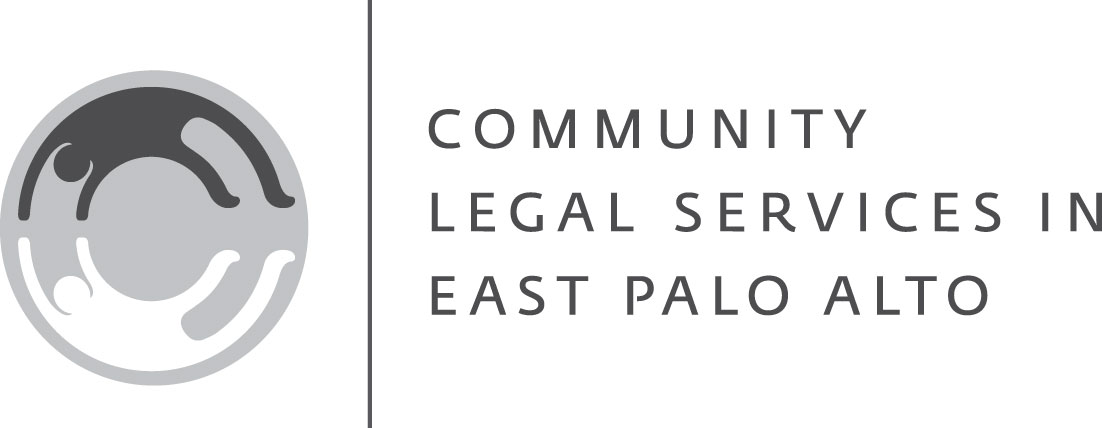 Proof of Service
Service rules vary by jurisdiction
In San Mateo County, serve request for SIJS factual findings in same manner as guardianship petition
Personally serve parent(s), or obtain waiver of notice; AND
Serve by mail proposed guardian(s), grandparents, and siblings (full and half)  (i.e., all parties who receive notice of guardianship petition)
Must file proof of service and/or waiver of service
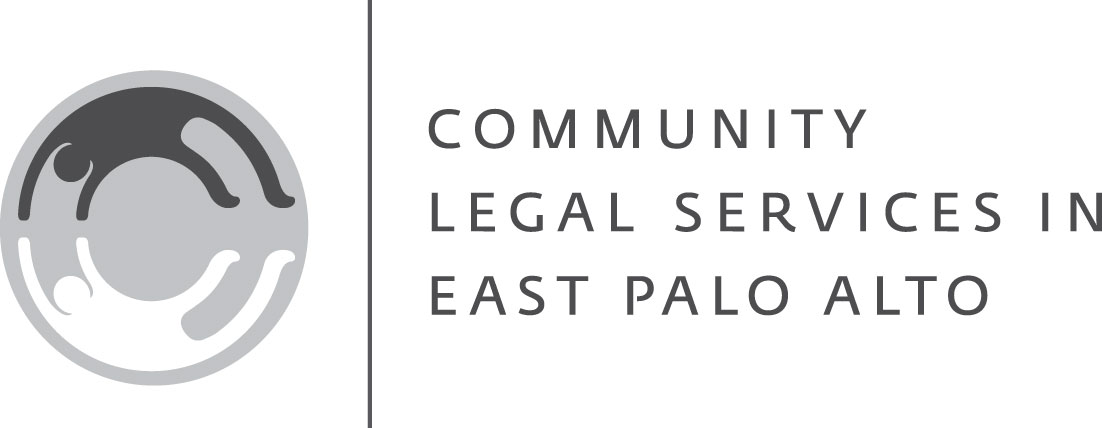 Age-Out Issues
State court process may take several months
If minor is close to turning 18, investigate whether SIJS order can be issued on expedited basis
E.g., in San Francisco Probate Court, can request SIJS findings on basis of temporary guardianship
E.g., in San Mateo Juvenile Court, can request order shortening time for service to allow for faster hearing date
In San Mateo Probate Court, cannot request SIJS order on expedited basis at this time
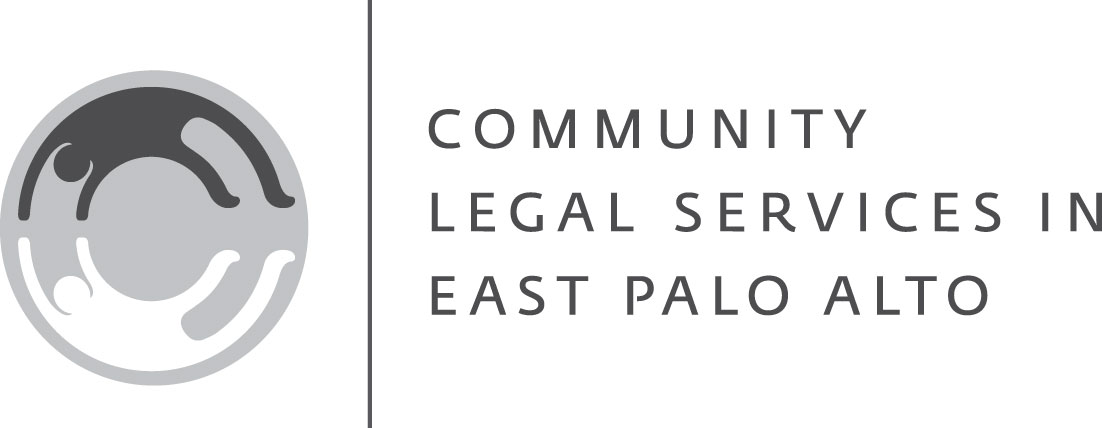 Step Two: Submitting the Petition for SIJS
Documents for SIJS Petition
Cover letter
Case summary (from attorney or social worker)
Form G-28
Form I-360
Certified copy of state court SIJS predicate order
Proof of age
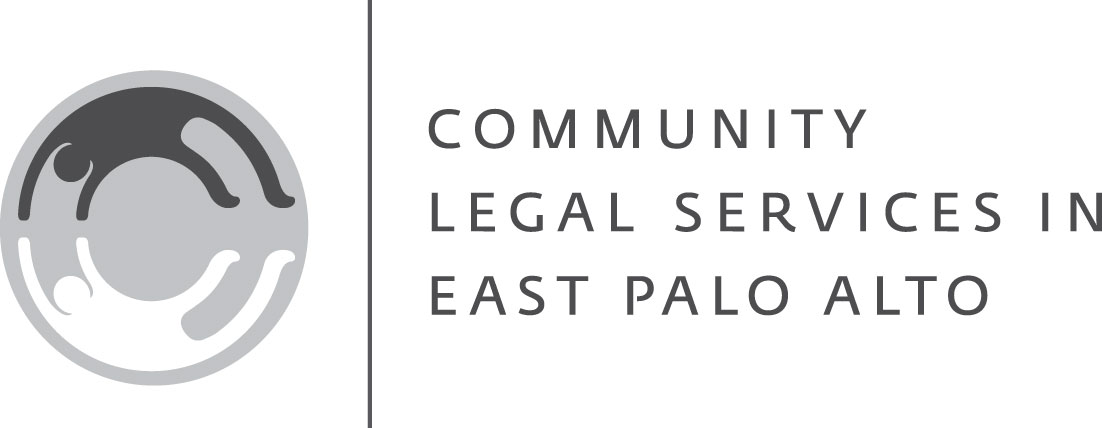 Case Summary
Brief declaration from attorney or social worker summarizing evidence that was basis for SIJS factual findings
Sworn under the penalty of perjury
Do not need to get into a lot of detail
E.g., Child was born on [DATE] to [PARENTS].  Child never had a relationship with dad.  Child lived with mom in [COUNTRY].  Child had to stop attending school last year because of gang violence in neighborhood.  Child came to U.S. to escape gang violence and to pursue education.  Child is now living safely with aunt and is in 9th grade at [SCHOOL].  On [DATE] the [COUNTY] Probate Court appointed aunt as legal guardian of child.
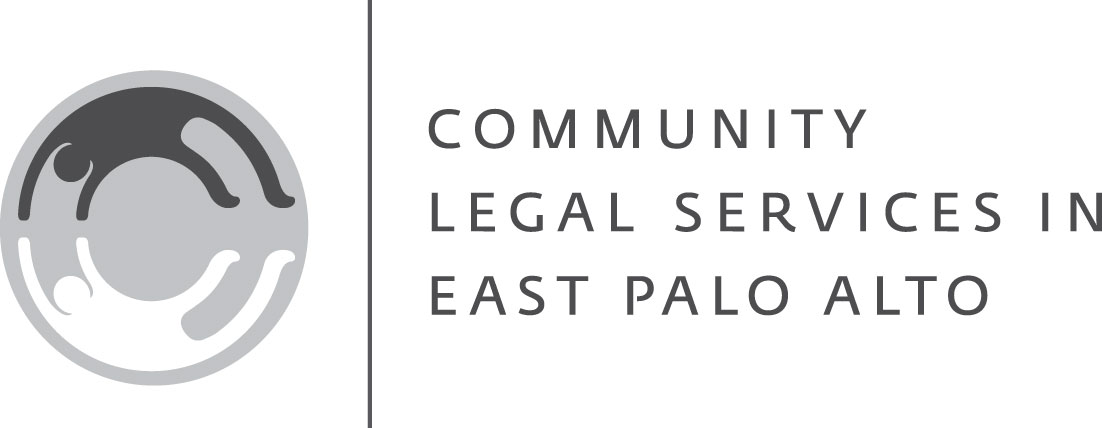 Proof of Age
Best proof of age: birth certificate with certified English translation
If birth certificate not available, can use other proof of age
Medical records
Early school records
Baptismal certificate or other religious records
Affidavits (personal knowledge of birth)
Bone density or dental exam (last resort)
Will need to submit declaration as to why birth certificate not available and efforts made to    obtain birth certificate
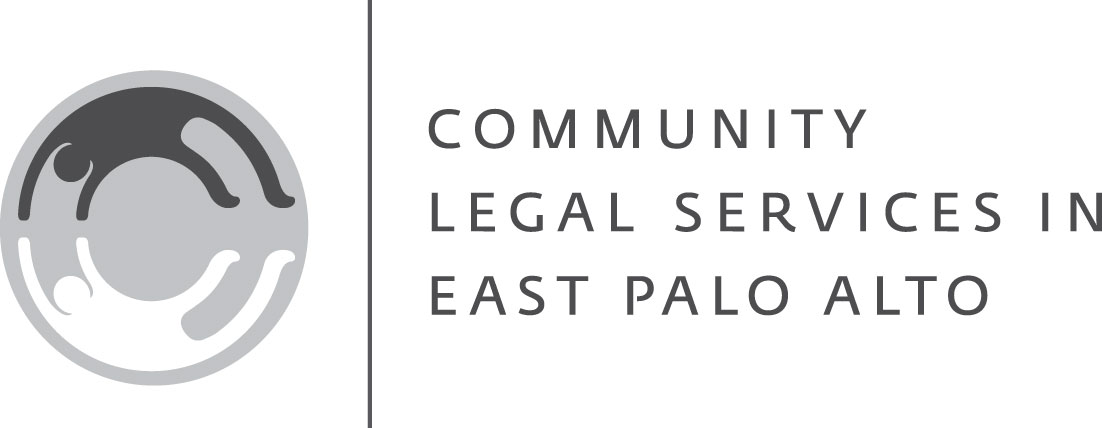 Submission of SIJS Petition
SIJS petition is adjudicated by U.S. Citizenship & Immigration Services
Currently all SIJS petitions are submitted to USCIS Chicago Lockbox
Do not need a fee or a fee waiver for stand-alone SIJS petition
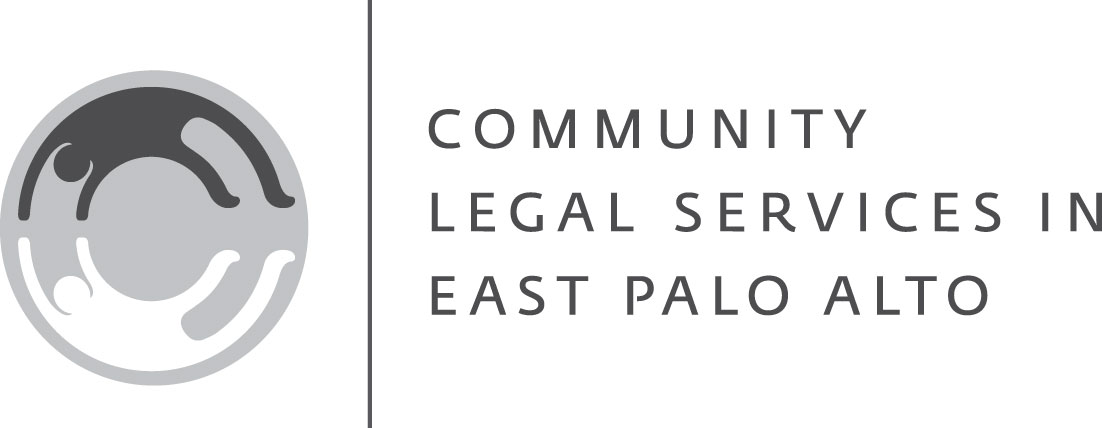 Timing of SIJS Petition
Submit SIJS petition while child under jurisdiction of state court and under 21 years of age
Should submit SIJS petition as soon as possible after obtaining state court SIJS predicate order
USCIS has 180 days to adjudicate SIJS petition
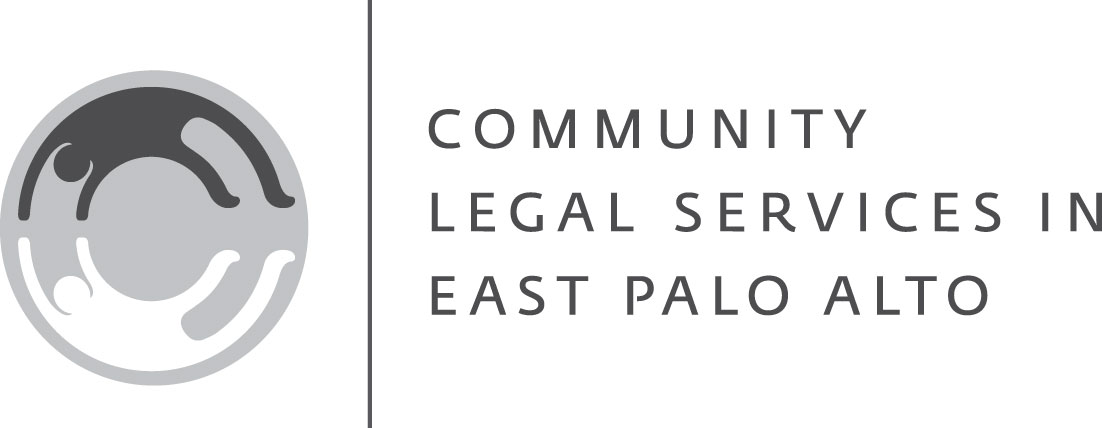 Adjudication of SIJS Petition
Biometrics: at this time, San Francisco Field Office requires biometrics for stand-alone SIJS petitions; San Jose Field Office does not
Make sure to clearly explain biometrics appointment to child
If under 18, can generally use student ID
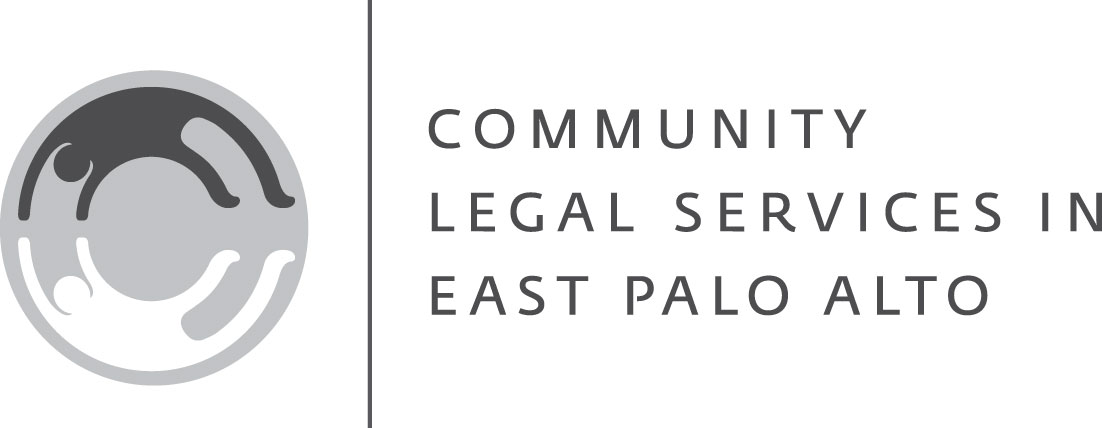 Adjudication of SIJS Petition
Interview: at this time, both San Francisco and San Jose Field Offices require interviews for stand-alone SIJS petitions
Bring any documents requested to interview
Do not submit state court filings (i.e., request for SIJS order)
May have to submit copy of Letters of Guardianship
Interview should NOT require child to discuss basis for SIJS factual findings (i.e., details of abuse, abandonment, or neglect)
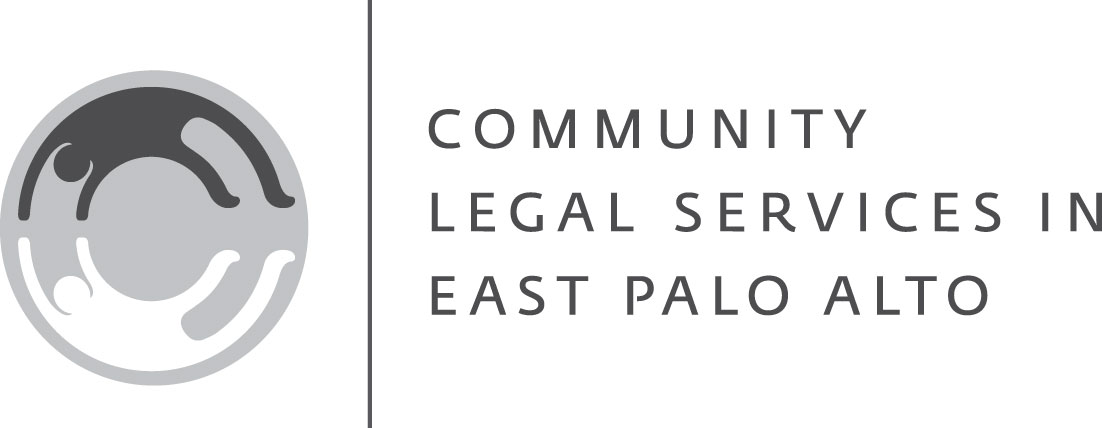 Step Three: Residency Application
Admissibility for Special Immigrant Juveniles
To become a resident, must be admissible to the United States
Many common grounds of inadmissibility do not apply to Special Immigrant Juveniles
Other grounds of inadmissibility are waivable for Special Immigrant Juveniles
See INA § 245(h)
Inapplicable Grounds of Inadmissibility
Present in U.S. without admission or parole (INA § 212(a)(6)(A))
Likely to become public charge (INA § 212(a)(4))
Fraud / misrepresentation (INA § 212(a)(6)(C))
False claim to U.S. citizenship (INA § 212(a)(6)(C))
Not in possession of valid entry document (INA § 212(a)(7)(A))
Stowaways (INA § 212(a)(6)(D))
Labor certification (INA § 212(a)(5)(A))
Three and ten year bars (INA § 212(a)(9)(B))
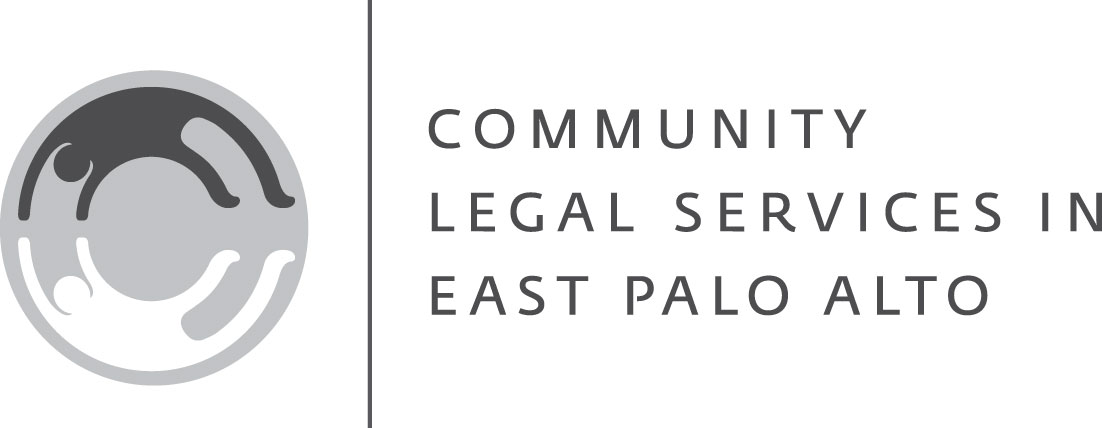 Waivable Grounds of Inadmissibility
Health-related grounds (INA § 212(a)(1))
Prostitution and commercialized vice (INA § 212(a)(2)(D))
Failure to attend removal proceedings (INA § 212(a)(6)(B))
Smugglers (INA § 212(a)(6)(E))
Individuals previously removed (INA § 212(a)(9)(A))
Permanent bar (INA § 212(a)(9)(C))
Miscellaneous grounds (INA § 212(a)(10))
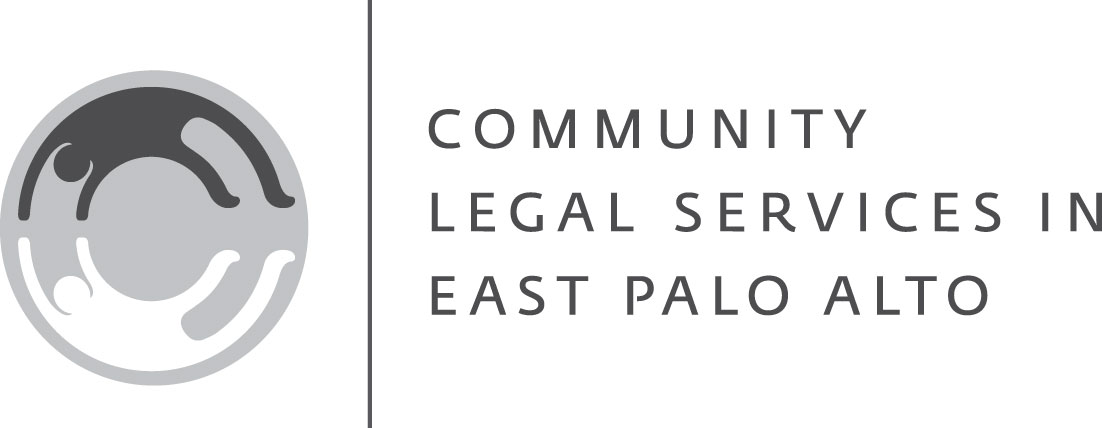 Waivable Grounds of Inadmissibility
Standard for SIJS waiver:
“For humanitarian purposes, family unity, or when it is otherwise in the public interest”
Relatively generous waiver standard
Does not require a qualifying relative or hardship
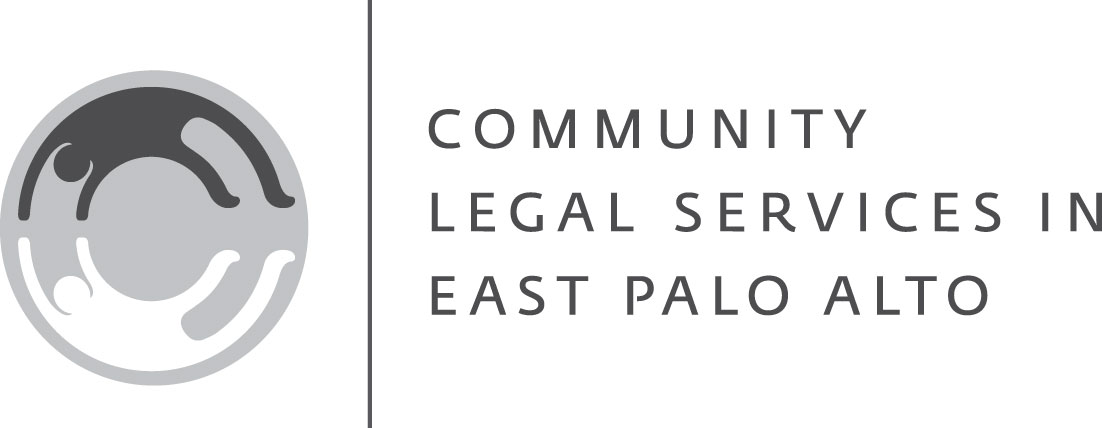 Problem Grounds of Inadmissibility
Criminal and terrorism-related grounds of inadmissibility (INA §§ 212(a)(2)(A)-(C) and (3)(A)-(C) and (E)) either cannot be waived or are subject to a higher waiver standard
Remember: juvenile delinquency adjudications are NOT criminal convictions for immigration purposes (Matter of Devison-Charles, 22 I&N Dec. 1362 (BIA 2000)(en banc))
RED FLAG: drug trafficking
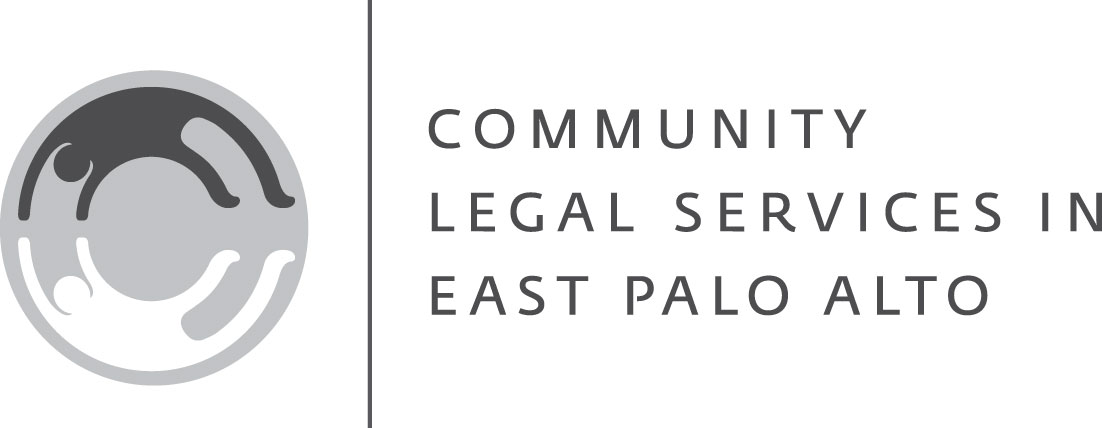 Obtain a Copy of Client’s Immigration Files
To anticipate potential issues, make sure to get a copy of your client’s A file before submitting the residency application 
If in removal proceedings, submit “Track Three” expedited FOIA request to USCIS (must include copies of Notice to Appear and Hearing Notice)
If client was in ORR custody, he or she will have a separate file with ORR
Submit a request for a copy of the ORR file:       
http://www.acf.hhs.gov/programs/orr/resource/requests-for-uac-case-file-information
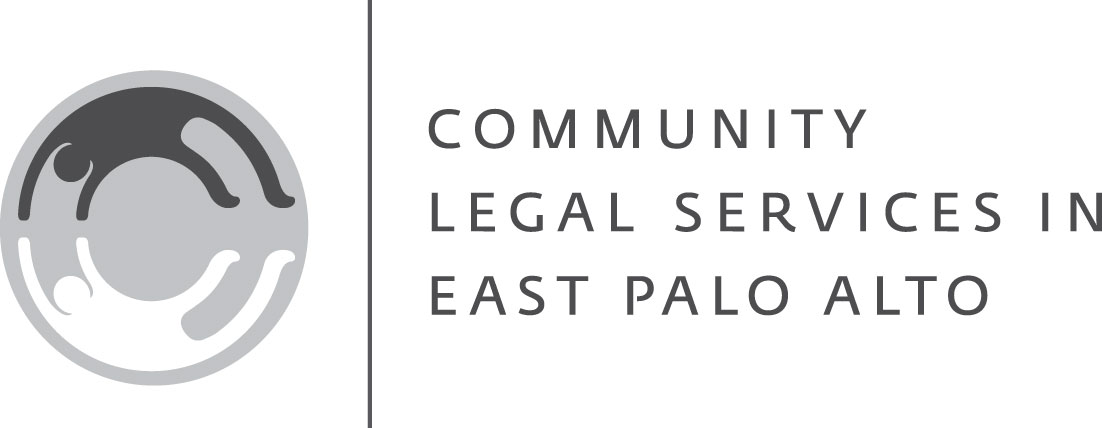 Applying for Residency with USCIS
Who adjudicates residency application?
If not in removal proceedings, can submit residency application to USCIS at the same time as SIJS petition 
If in removal proceedings, depends on how the child was charged
If properly charged as arriving alien, can submit residency application to USCIS at the same time as SIJS petition
If properly charged as present in U.S. without admission or parole, need to either submit residency application to Immigration Court or terminate removal proceedings and then submit to USCIS
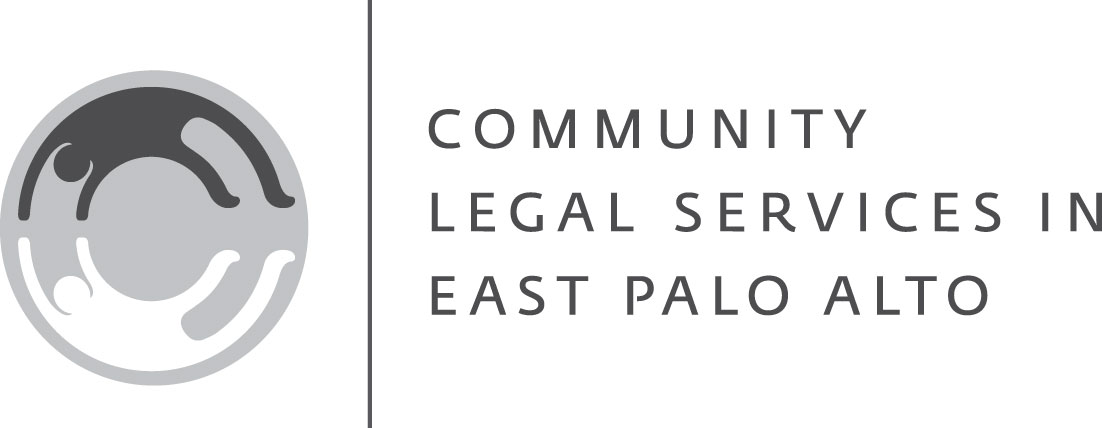 Terminating Removal Proceedings
Need to get agreement of the Office of the Chief Counsel (OCC) to terminate removal proceedings
May be able to get agreement of OCC once state court issues SIJS predicate order or after SIJS petition is approved by USCIS
If OCC agrees, submit joint or unopposed motion to terminate removal proceedings without prejudice to Immigration Judge
Immigration Judge needs to grant order terminating removal proceedings before child  can submit residency application to USCIS
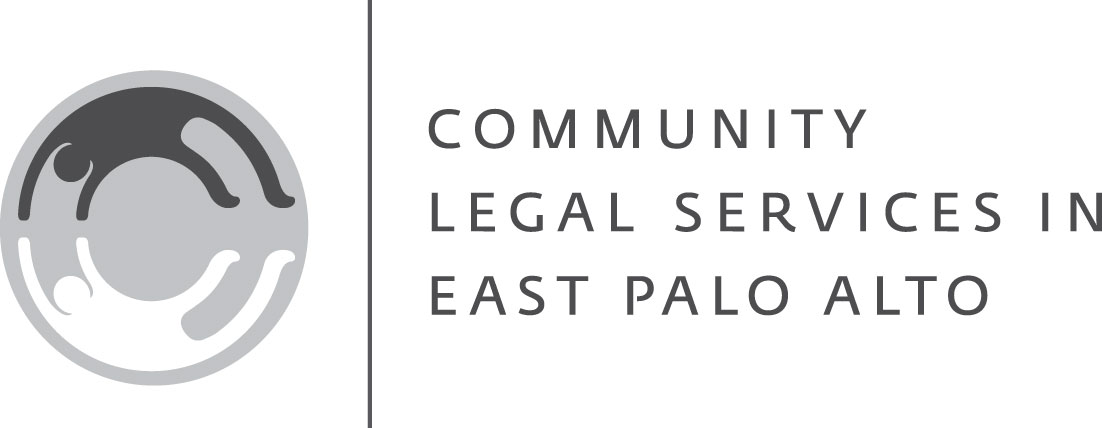 Documents for Residency Application
Cover letter
Form I-912, fee waiver request with supporting evidence
Form G-28
Form I-485
Form G-325A
Form I-765
4 passport style photographs
Form I-693, Medical Exam Results (may be submitted at interview)
Copy of photo ID (preferably passport of consular ID)
I-360 Approval Notice or Receipt Notice, if available (based on timing of residency application
Copy of Immigration Judge’s order terminating removal
	 proceedings (if applicable)
Adjudication of Residency Application
Biometrics are required for the residency application
San Francisco and San Jose Field Offices schedule interviews for SIJS-based residency applications
Generally the interview consists of review of I-485 application 
If submitted residency application before SIJS petition was adjudicated, there will be one interview for both applications
Interview is generally scheduled within 3-4 months of submission
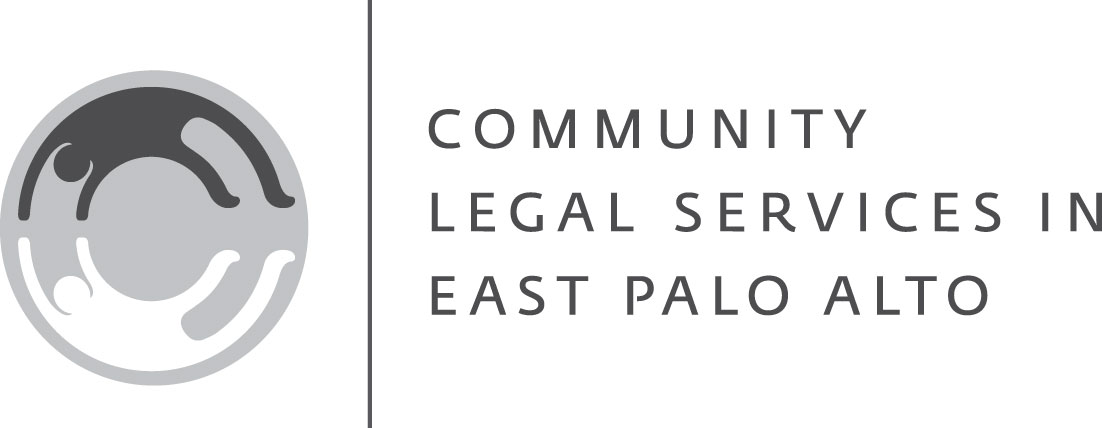 Applying for Residency with the Immigration Court
Representing Clients in Removal Proceedings
This presentation provides a brief overview of how to apply for SIJS-based residency in Immigration Court
This overview presumes basic knowledge of Immigration Court practice and procedures
If you are not familiar with practicing in Immigration Court, please seek out a mentor and/or attend a training specific to removal defense before agreeing to represent a client in removal proceedings
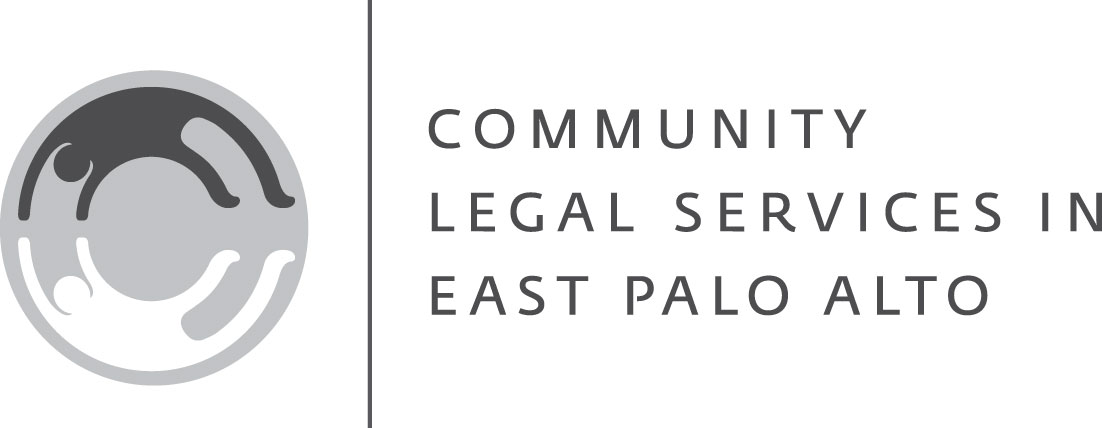 Documents for Residency Application
To apply for residency, submit the following documents to the Immigration Court:
EOIR Fee Waiver Request and Proposed Order
Form I-485
Form G-325A
Form I-693, Medical Exam Results
Copy of SIJS Approval Notice from USCIS
Identity documents (copy of birth certificate with certified English translation and photo ID)
Witness list and request for interpreter (if necessary)
Additional exhibits, if necessary (e.g., discretionary documents; criminal records)
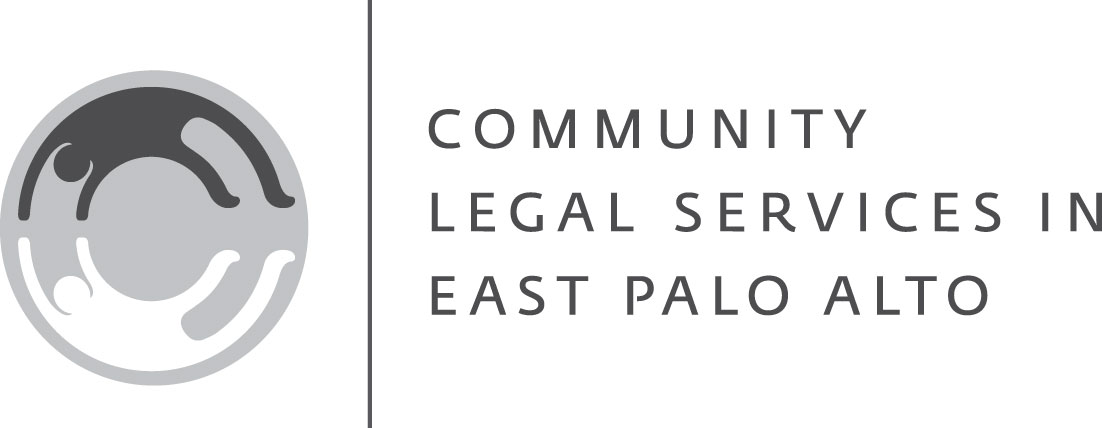 Scheduling Individual/Merits Hearing
Immigration Judge will schedule an individual/merits hearing on the application 
Timing of hearing will depend on judge’s calendar and length of time anticipated to resolve case
If straightforward case, may be able to set to “short matter calendar” and receive earlier hearing date
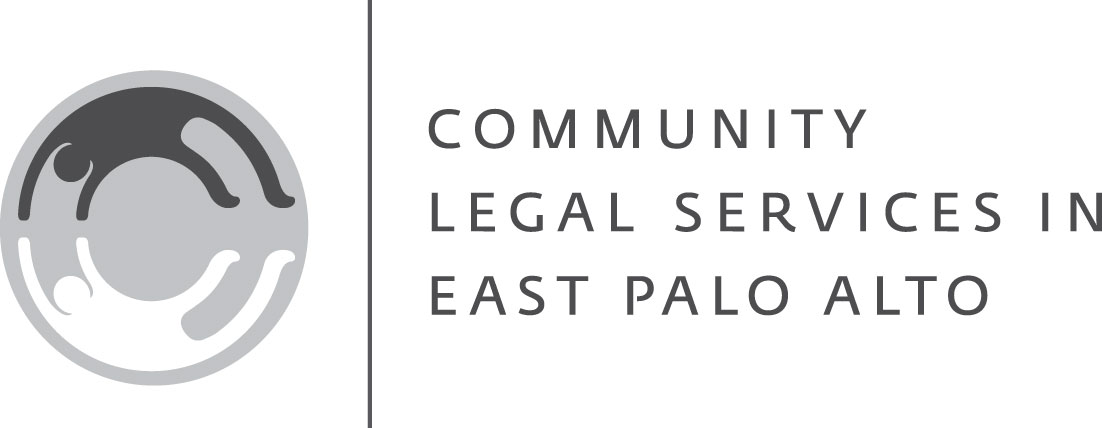 “Fee In” the Residency Application with USCIS
Send to the tax service center:
Form G-28
Copy of residency application
Copy of the Immigration Judge’s order granting the fee waiver request
Copy of Form E-28
Copy of biometric instruction sheet
Will then receive a receipt notice and a biometrics appointment notice from USCIS
Apply for Employment Authorization
Send to the USCIS Phoenix Lockbox:
Form G-28
Form I-912, with supporting evidence
Form I-765
Two color passport-style photographs
Copy of photo ID
Copy of USCIS Receipt Notice for Form I-485
Copy of next Immigration Court Hearing Notice
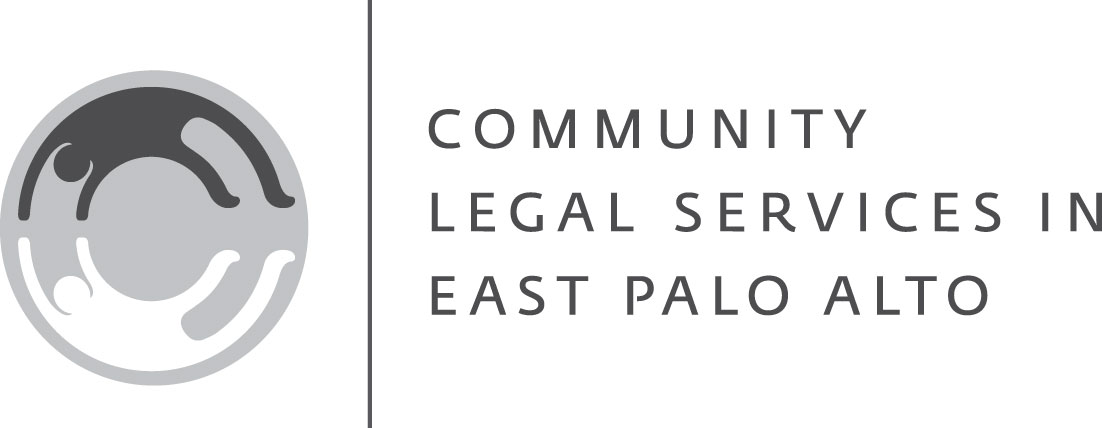 Adjudication of Residency Application: Individual/Merits Hearing
Immigration judge will enter exhibits into evidence
Direct and cross examination of your client and any other witnesses
Judge may also ask questions to the witnesses
If witnesses are not fluent in English, court interpreter will be provided (if requested) 
Judge will generally issue order on same day
If residency granted, will receive instructions on how to apply for residency card with USCIS
File 
E28
Proceedings Terminated
Timeline of Standard Defensive SIJS Application from San Mateo County
Hearings Continued
Imm. Court
File Guardian-ship & SIJS Order Requests; Serve Parties
Guardian-ship Ends at 18
Hearing & Orders Issued
Probate Court
8-10 wks
File LPR & Work Permit Apps
SIJS Inter-view
SIJS App-roval
LPR Inter-view
File SIJS Petition
Work Permit
LPR Approval
USCIS
2-3 mos
1 day –   
2 wks
3-4 mos 
(up to 6 mos)
1 day –
 2 wks
0 – 2 mos
Additional Resources
CLSEPA Pro Bono Page
ILRC AOD
ILRC’s website on Remedies for Immigrant Youth and Children
http://www.ilrc.org/info-on-immigration-law/remedies-for-immigrant-children-and-youth
ILRC’s Special Immigrant Juvenile Status Guide (available for purchase) 
www.ilrc.org/publications/special-immigrant-juvenile-status
Questions?
Joyce Song, Pro Bono Director
650-326-6440, ext. 303
jsong@clsepa.org

Helen Beasley, Immigration Staff Attorney
650-391-0350
helen@clsepa.org
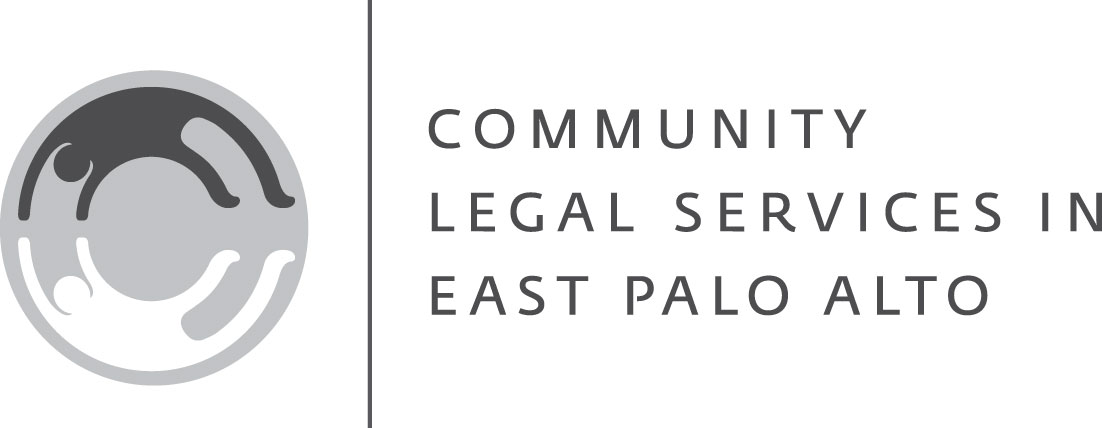